Information Retrieval System Evaluation
Contingency Matrix: A contingency matrix allows comparing the results automatically obtained by an IR system with the correct judgments manually provided by a human on the same dataset.
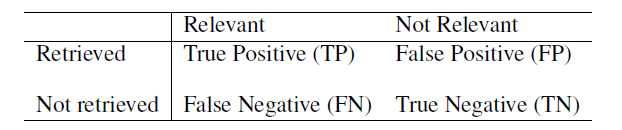 Information Retrieval System Evaluation
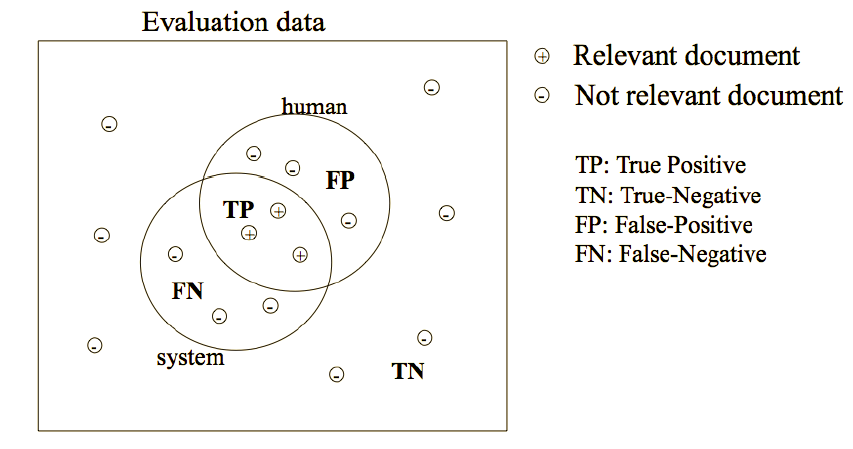 Information Retrieval System Evaluation
Accuracy Percentage of documents correctly classified by the system.
			Accuracy= TP + TN/ TP+TN +FP+FN
Error Rate Inverse of accuracy. Percentage of documents wrongly classified by the system
				FP+FN/ TP+TN +FP+FN
But: accuracy is not a good measure for IR.
In IR the number of TN (true negative) is usually much bigger than the number of true positive, false positive and false negative. Hence, we need a measure that does not consider TNs.
Information Retrieval System Evaluation
The effectiveness of an IR system (i.e., the quality of its search results) is determined by two key statistics about the system’s returned results for a query:
Precision: What fraction of the returned results are relevant to the information need?
Recall: What fraction of the relevant documents in the collection were returned by the system?
What is the best balance between the two?
Easy to get perfect recall: just retrieve everything.
Easy to get good precision: retrieve only the most relevant.
Precision:
percentage of relevant documents correctly retrieved by the system (TP)with respect to all documents retrieved by the system (TP + FP). (how many of the retrieved information are relevant?)
 
P =TP / TP+FP
Recall:
percentage of relevant documents correctly retrieved by the system (TP) with respect to all documents relevant for the human (TP + FN). (how many of the relevant information have been retrieved?)
 
R =TP / TP+FN
F-Measure: :
Combine in a single measure Precision (P) and Recall (R) giving aglobal estimation of the performance of an IR system.
 
F =2PR/ (R+P)
EXAMPLE 1:
Accuracy= TP + TN/ TP+TN +FP+FN
    = (10+55)	/ (10+55+30+5)
    =0.65
Error Rate =FP+FN/ TP+TN +FP+FN
	        =(30+5) / (10+55+30+5)
	        =0.35
Precision (P) = TP / (TP+FP)
		= 10 / (10+30) = 0.25
Recall (R)  = TP / (TP+FN)
	 = 10 / (10+5)
	  = 0.66
F-Measure= 2*P*R/ (P+R)
		= ( 2 * 0.25 * 0.66) / ( 0.25 + 0.66)
		= 0.38